CS 1501 Recitation 8
Gordon Lu
Agenda For Today
XGCD Algorithm
Gordon Lu
XGCD
Euclidean Algorithm
But… Why does this Work?
Observe that the remainders decrease with each step, and can never be negative. 
Therefore, one of the remainders will eventually be zero, at which point the algorithm stops.

The CS algorithm:def gcd(a,b):    if b == 0: return a
    return gcd(b, a%b)
GCD Example
gcd(10, 45)
gcd(1701, 3768)
gcd(24 ,60)
XGCD Example
xgcd(99, 78) = 
3 = (99)(-11) + (78)(14)

xgcd(215, 109) = 
1 = (215)(36) + (-71)(109)
Intuition for Recursive XGCD
So, we want to code up this process for finding the Bezout coefficients:
Observe that when we were trying to find these coefficients, we expressed each remainder as a LC of the other numbers on an iteration of GCD
Deriving a Recursive Algorithm for XGCD
Deriving a Recursive Algorithm for XGCD
Summarizing Recursive XGCD
An Implementation of Recursive XGCD
https://introcs.cs.princeton.edu/java/99crypto/ExtendedEuclid.java
You are welcome to use this for Project 5!
XGCD Example
XGCD Example
XGCD(99,78)
XGCD(99,78)
XGCD(99,78)
XGCD(99,78)
XGCD(99,78)
XGCD(99,78)
XGCD(99,78)
XGCD(99,78)
XGCD(99,78)
XGCD(99,78)
XGCD(99,78)
XGCD(99,78)
XGCD(99,78)
XGCD(99,78)
XGCD(99,78)
Result of XGCD(99,78)
GCD and RSA
Definitions
Euler’s Totient Example
A Simple, but Powerful Theorem
RSA
RSA is a cryptosystem that allows two entities to securely transmit data. 
We will discuss how encryption and decryption work:
RSA Encryption
RSA Decryption
But There’s a Concern…
An Example of RSA Key Generation
An Example of RSA Key Generation
Example of RSA Encryption/Decryption
Caveats of RSA
Prime Factorization Algorithms
Classical Prime Factorization
Groups and Cyclic Subgroups
Cyclic Subgroups
Classical Prime Factorization
Prime Factorization Example
Shor’s Algorithm
Sketch of Shor’s Algorithm
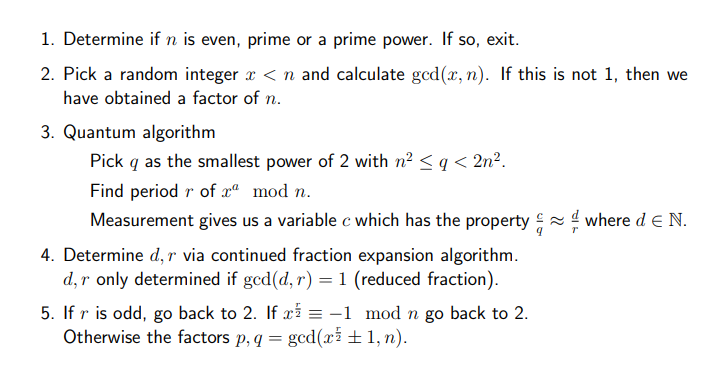 Quantum is dense… so I won’t bother you with the details, but you’ll need:
Quantum Fourier Transform
Hadamard Gates
Oracle
Why do we not use Shor’s Then??
Naturally, you should be wondering…
If Shor’s is so much faster than the classical algorithm, why do we not use Shor’s?

Shor’s Algorithm needs to be run on a Quantum Computer to work… but the best Quantum Computer can only compute up to 127 qubits…
Since our keys in RSA will be far larger than that, we can’t use Shor’s for now…
Until someone makes AN INSANE quantum computer, then… a lot of things will mess up….
Project 5
Project 5
Here, you are tasked with doing two functions:
multiply()
xgcd()
Seems easy right? 
If you’ve learned anything about how Farnan runs a class… if there ain’t much, it’s definitely gonna be difficult….
In order to complete Project 5, you will need a solid understanding of how data is represented in a computer, so let’s get everyone on the same page:
A slight Detour: Review of Binary Representation
Review of Binary REpresentation
We represent information as bits and bytes:
A bit is simply a 0 or a 1.
We represent more information with sequences of bits
A common representation is called a byte, which is a sequence of 8 bits
Base-2
Bytes and Hex
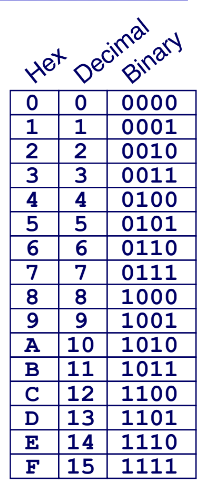 Bytes are a sequence of 8 bits, so:
0000 0001 is a byte
Hexadecimal is a base-16 representation, that uses ‘0’ to ‘9’ and ‘A’ to ‘F’, so:0xDA1D37B is a hexadecimal number
Notice how a single hex digit is 4 bits, so 2 hex digits is a byte.
Hexadecimal representations can help us type less but represent more!
1111 1111 = 0xFF for example!
Primitive Data Type Sizes
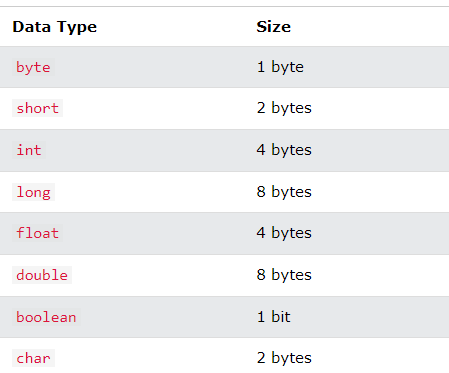 Bitwise Operations
Bitwise operations are VERY similar to the Boolean operations done in CS 441.
AND:  A & B = 1 when A and B are both 1
OR: A | B = 1 when either A or B is 1
XOR: A ^ B = 1 when either A or B is 1, but not both
NOT: ~A = 1 when A is 0 and vice versa.
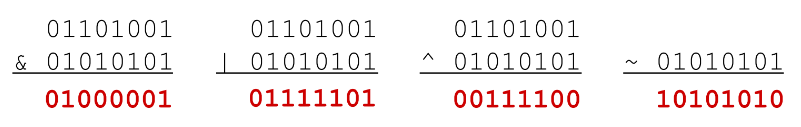 Shift Operations
We also have shift operations:1) Left shift (x << n)
Fill with 0s on right
2) Right shift
Arithmetic shift (x >> n) 
Signed values
Replicated most significant bit on left
Logical shift (x >>> n)
Unsigned values
Fill with 0s on left
IMPORTANT: If you shift by < 0 or >= number of bits in a number is a no-no.
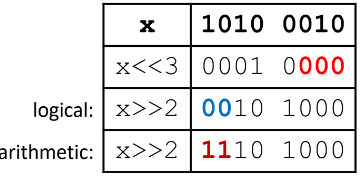 Signed and Unsigned Representation
Hickory Dickory Dock, Think about Two’s Complement like a Clock
When we want to consider two’s complement inverses of each other, think of them as like opposite sides of a clock.
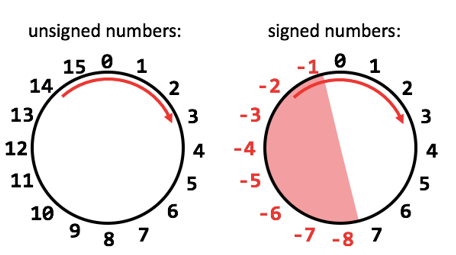 Binary Addition
Nothing really that new… just under a different number system!
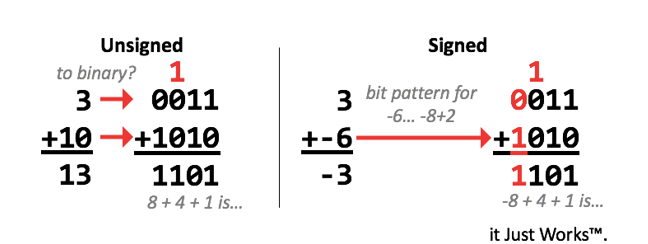 Overflow
When we add two 32-bit numbers, we might get a 33-bit result… but how do we know? 
Unsigned: if sum is smaller then either added, we got overflow
Signed: We add two numbers with the same sign, and we got a different sign
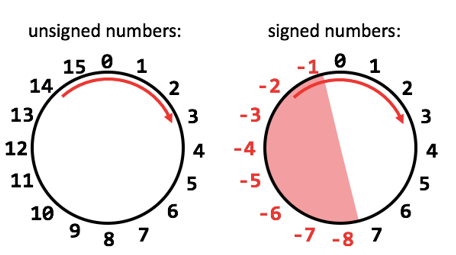 Range of Numbers
Bit masking
Bit masking is incredibly useful especially when you want to look at a certain part of a number.

For example, if I want to determine if a number is odd:
I can simply do: (x&0x1) != 0x1

This will be incredibly useful for the project, as I can also use it toggle bits off and on.
Back to the Project
Hefty Integer Representation
Hefty Integer
But what can you really do with that?
We can’t do operations bit-by-bit…
If we multiply, we can’t just add to a single byte… we gotta apply it to all of the entries in the byte array…
But there’s more… 
In order to do an operation on a single bit of a byte… we gotta… use bitmasks or certain bitwise operations….
Gradeschool Multiplication Algorithm
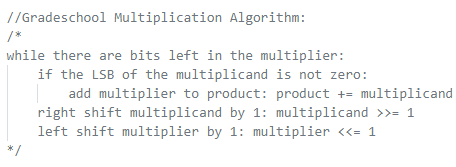 multiply() is actually quite difficult:
Because… if you multiply two 32-bit numbers, you could get a 64-bit result…
Here is a 32-bit multiplication algorithm: 
It is not easy to bring this to a general n-bit multiplication algorithm, but still doable:
XGCD
So, XGCD is also pretty difficult…
Remember that formula from before when we were talking about XGCD?
You need subtraction, division, mod and multiply…
So, if your multiply ain’t  working you’re in big trouble…
Gradeschool Division Algorithm
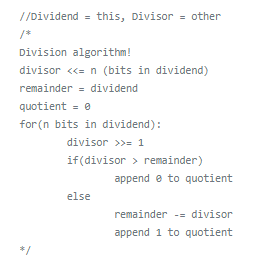 Here is a 32-bit division algorithm: 
It is not easy to bring this to a general n-bit division algorithm, but still doable:
Common Errors and Advice
Remember that Java is pass-by-value NOT pass-by-reference…
Meaning that if you are careless with how you handle functions with an array, it could end up unnecessarily modifying the value of the array when you don’t want it to…
Do not trust Farnan’s tester… 
If you choose to go with the gradeschool algorithms that I have provided, if implemented correctly, will work up to 32-bits… 
BUT Farnan does not test numbers that require an extension to > 32 bits
ALSO, he does not test negative numbers with multiplication….
Common Errors and Advice
Remember the difference between >> and >>> .
Often times, doing an arithmetic right shift not only divides by 2 for each position shifted, but it also has another effect…
Slow runtime can often bring you down the rabbit hole of thinking that your code is incorrect, but how the number is represented in binary can actually slow down the runtime…

Most importantly… this project is not easy… it is not something you should get in one day. It is something you should think about for many days and be very cautious. 
Be patient, and motivated. Always ask questions. Never be afraid to reach out if you are confused. This project is hard.
Thank you for being amazing 
It’s Our Last Recitation… 
Let me just preface this and say…
This is my last recitation ever as a UTA
I appreciate every single one of you for making my last semester as a student/TA an incredible experience.
I’ll be working at Capital One in the Fall, and applying to Graduate Schools in the Fall, so who knows, maybe you’ll see me again!
Otherwise, feel free to reach out to me on Discord or through LinkedIn: 
LinkedIn: http://www.linkedin.com/in/glu99331/ 	
Discord: twinkie#6908
Ratemyprofessor: https://www.ratemyprofessors.com/ShowRatings.jsp?tid=2588578